Incident Summary for CCE
March 2019-current
Overview of Incidents
Current Quarter: 3/2019 to current
Academic Year: 9/2018 to current
Chemical Exposures
Solvent splash from overfilled waste bottle: Researcher’s arm was exposed to solvent waste when attempting to switch funnel from an overfilled waste container to a new one.   
	-90% container capacity is considered full
	-lab implementing a weekly inspection of waste containers

Splash from syringe: Researcher was splashed with solvent on hands and face when running a column using a syringe. Excessive pressure was used to push solvent into column when syringe came loose.  PPE prevented most contact with solvent.  
	-Material dissolved in solvent crashed out and clogged syringe
	-Do not apply excessive pressure on syringes, usually means 	something is blocking flow
Chemical Exposures
Autoclaved Nitric Acid:  Upon completion of an autoclave cycle, a researcher opened the autoclave door and observed red smoke. Researchers experienced an acidic odor coming from the trash, which they relocated it to a fume hood in a neighboring lab. As a precaution, the graduate students that experienced the acidic odor sought medical attention. 
	-Smoke source was nitric acid from mouse feces digestion 	experiments
	-Acid was to be neutralized prior to autoclaving, but that did not 	occur in this instance
	-Hazardous chemicals MUST NEVER be autoclaved.
	-Waste priority: Radioactive>Chemical>Biological
	-In this case, dispose of samples as chemical waste
	-Lab developed an SOP for this work, including waste disposal
Biohazard Exposure - potential
Despite no noticeable exposure event, lab member reporter 24 hours conjunctivitis symptoms to the BSO
Lab regularly works with biohazardous material that is well-known to cause lab-acquired conjunctivitis
Lab member had been spending time, off campus, in clinical setting handling biohazardous material
 Lab member was sent to occupational medicine practitioner immediately upon reporting symptoms

Know what are the symptoms/manifestation of a lab-acquired infection related to your biological material – if any
Report those symptoms to PI/BSO even if there is no known exposure event
Thorough hand hygiene practices should be in place when handling biohazardous material
Chemical Spill
Bottle dropped during transport:  Researcher was transporting 2-oxo-methyl-cyclopentanone between buildings.  Bottle was removed from the packaging so it would fit on a cart with other items. Bottle fell off cart and broke on sidewalk.  
	-Chemicals must always be transported using stable secondary 	containment




Solvent spill in fume hood: Petroleum ether spilled inside of fume hood when a bottle was set down too hard and cracked. 
Reaction mixture spilled in fume hood: Student set flask on edge of fume hood, which was knocked over by student when reaching into the fume hood.  
	-In both cases, spilled material allowed to evaporate since in hood
	-Students were given further direction on managing bottles and 	working in a fume hood
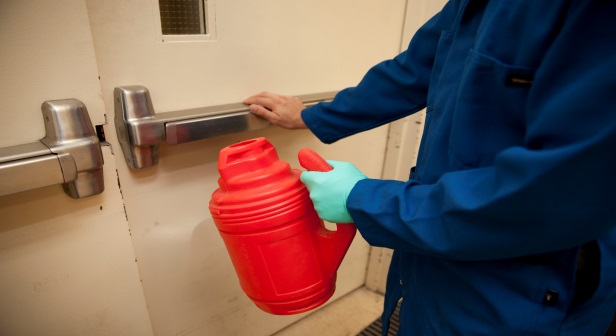 Injuries
Hand laceration from broken Schlenk line: Researcher was attaching vacuum tubing to a glass joint on a Schlenk line when it broke.
	-Tubing can be very tight fitting on glass joints
	-Too much force used to affix tubing
	-Lab has discussed applying pressure to gas and in cases where 	force is needed, leather gloves will be worn

Hand laceration from broken glass: Glassblower had to use force to remove a cork from hot glass, which broke the glass resulting in a cut to his finger. 
	-Procedure for allowing glass to cool before removing cork was not 	followed due to being in a hurry 
	-Always plan work with enough time to complete all steps

Cut to thumb from broken test tube: Student cut thumb when a glass test tube broke due to forcing a cork into the tube.
	- Test tubes replaced with screw-top type test tubes
Fires
Trash can fire:  From a shared glovebox, lab debris (kimwipes, weigh boats, vials, etc.) was removed and then disposed of in a plastic trash can. About 10 seconds later, a fire had started.  Trash can was moved to a fume hood and the fire was quickly extinguished using a fire extinguisher. No damage to lab. 
	-Researcher removing lab debris was unaware of any reactive 	material contamination
	-Always contain and label reactive waste in gloveboxes so it can 	be safely disposed of
	-Lab has updated glovebox SOP to include precautions for 	removing waste